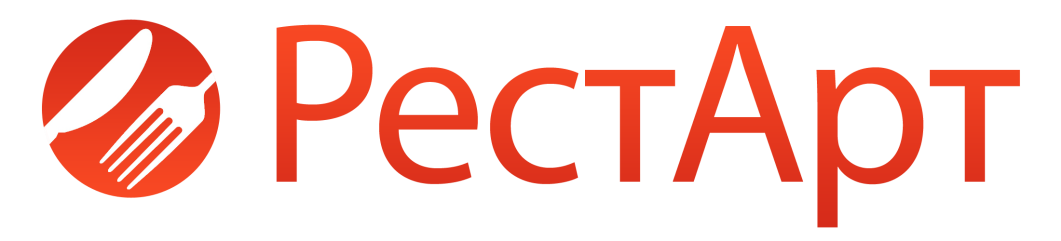 Автоматизация предприятий питания
Автоматизация от А до Я
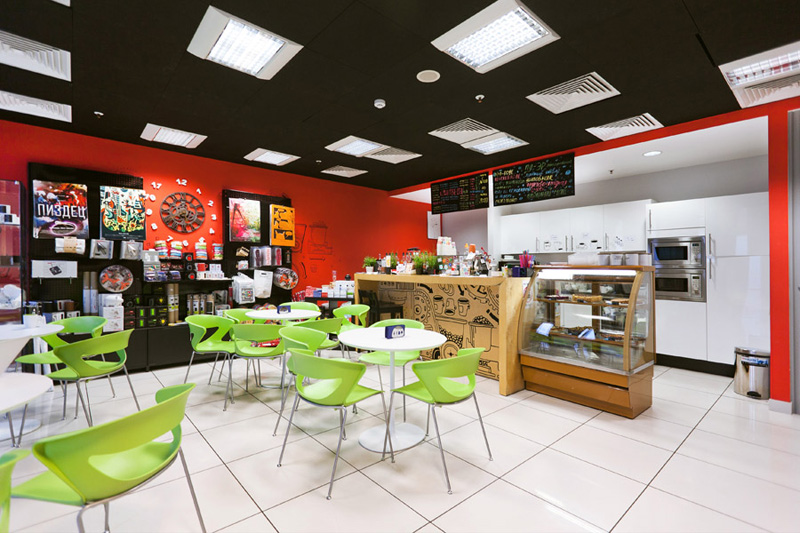 РестАрт – фронт-офис для предприятий питания любого класса и формата. Это надёжная система с высокой степенью отказоустойчивости, скоростью работы и низкими техническими требованиями. 
РестАрт можно установить на POS-терминалы, стационарные компьютеры, мобильные устройства, киоски по приёму наличности.
С помощью РестАрта можно автоматизировать рабочие места линейного персонала (официант, кассир, метрдотель, оператор доставки, менеджер зала), работников кухни (шеф-повар, сушеф) и специалистов call-центра.  Для рестораторов и управляющих аналитическая отчётность доступна в on-line режиме  и в запрашиваемой форме.
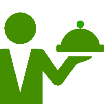 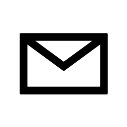 Фронт-офис
Оповещения
Лавка и кафе Студии Артёма Лебедева
Работа с заказами, управление множеством видов меню, управление курсом подачи, оплата чеков
Внутренняя система обмена сообщениями
Смс-уведомления о выручке, статусе заказа, любой транзакции и т.д.
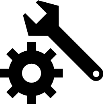 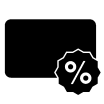 Системы лояльности
Контроль работы персонала
Учёт рабочего времени, начисление штрафов и премий, контроль доступа и прав, логирование
Дисконты, накопительные системы, начисление бонусов
Скидочные и балансные карты, Plazius, Premium Bonus
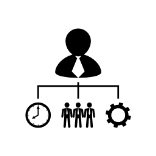 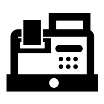 Репликация в режиме реального времени
Торговое оборудование
ККМ, принтеры, ридеры, весы, СКБАРА, кофе-машины, киоски самообслуживания, видеорегистраторы, смарт-часы, планшеты
Репликация данных в единую или аналогичные БД на сервере
Синхронизация документов, справочников и логов со всех точек
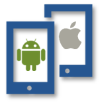 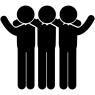 Интеграция
Корпоративное питание
Мобильные приложения на платформах iOs и Android
Интеграция с e-menu, сайтами и др. сторонним ПО
Двусторонний обмен с учётными решениями, ЕГАИС
Централизованное управление БД карт, контроль транзакций 
Оплата картой, в кредит, авансом, по предзаказу, з\п, фолио…
Отчётность по контрагентам и организациям
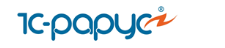 Автоматизация предприятий любого формата и концепции
предприятия быстрого питания:  street-food, fast-food, fast-casual
Типовые проекты автоматизации ресторанов по типу и форме обслуживания
одиночные или сетевые рестораны, бары и кафе с полным или частичным обслуживанием, антикафе
столовые и буфеты                                             на предприятиях или комбинатах питания
рестораны, бары и кафе в составе   гостиничных или развлекательных комплексов
предприятия клубного формата, аквапарки с использованием «карт на вход», браслетов и т.д.
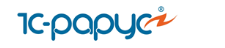 Фаст-фуды, столовые, буфеты
Задача
автоматизации предприятий быстрого питания:
высокая пропускная способность
быстрая продажа «кассир-клиент»
самообслуживание
отсутствие разметки зала по столам и зонам
обеспечение корпоративного питания
+
Решение
«РестАрт» это: 
простота использования фронт-офиса
технология «быстрой оплаты»
печать заказа и/или вывод на монитор повара
использование дисконтных, накопительных, бонусных и балансных карт
продажа заготовок и весового товара
продажи по нескольким организациям
технология «обслуживания конца очереди»
АРМ Самозаказа
технология «электронной очереди»
получение аналитической отчётности в режиме реального времени
=
Результат
качественное и быстрое обслуживание клиентов
повышение лояльности посетителей
увеличение оборачиваемости
уменьшение ошибок при работе с  гостями 
снижение издержек
эффективное управление столовой или сетью предприятий быстрого питания
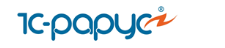 Рестораны, клубы, кафе, бары
Задача
автоматизации предприятий типа «классический ресторан»:
разделение рабочего процесса на этапы
контроль персонала на каждом из этапов
широкий ассортимент и блюда от шеф-повара
деление на зоны, залы, столы
интеграция с инновационными системами
+
Решение
«РестАрт» это: 
дружественный интерфейс 
модульность: для каждого процесса свой АРМ
управление способом подач и разделением чека
использование дисконтных, накопительных, бонусных, балансных и карт «на вход»
мобильный повар, официант, е-меню и т.д.
продажи по нескольким организациям
подключение широкого спектра ТО 
внутренняя система обмена сообщениями
получение аналитической отчётности в режиме реального времени
=
Результат
высокий уровень внимания к клиентам
повышение лояльности посетителей
увеличение постоянных гостей
уменьшение ошибок при работе с  гостями 
снижение издержек
эффективное управление рестораном или сетью предприятий питания
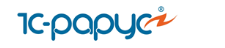 Сетевые предприятия
Задача
автоматизации сетей и комбинатов питания:
единое информационное пространство
свой набор модулей для каждой точки
централизованное управление удалёнными узлами
выгрузка продаж в единую учётную систему
сводная отчётность
+
Решение
«РестАрт» это: 
технология репликации данных
модульность: широкий выбор поставок
удалённое администрирование всех точек продаж
централизованное управление базой карт
общий центр по приёму заказов – «call-центр»
технология контроля подмены данных
двусторонний обмен с учётными решениями
автоматическая отправка смс с данными о выручке
запись логов с удалённых узлов на сервер
получение сводной аналитической отчётности в режиме реального времени
=
Результат
высокая степень надёжности
тотальный контроль всей системы и отдельно каждого элемента
межсистемная интеграция 
экономия при правильном подборе модулей
эффективное управление сетью предприятий  питания любого формата
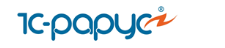 Обслуживание и поддержка
можно САМОСТОЯТЕЛЬНО УСТАНОВИТЬ и НАСТРОИТЬ  систему
Контакты
Тех.поддержка:
+7 (495) 231-20-02
food@rarus.ru

Вебинары: 
http://rarus.ru/press/events/archive/
Форум: 
http://rarus.ru/forum/forum80/

Сервер обновлений:
http://update.rarus.ru/
Google Market
App Store
РестАрт работает и без техподдержки. Достаточно установить систему, не прибегая к дальнейшему сопровождению. Интуитивный интерфейс и прозрачность настройки оборудования
Руководство пользователя  в общем доступе на сайте rarus.ru
Вебинары о пуско-наладке всей системы, настройке обменов, управлению «РестАрт: ДДС» и использованию построителя отчётов «РестАрт: Анализ Бизнеса»
Установка или обновление одним кликом. В дистрибутив входят все нужные компоненты, ничего дополнительно скачивать не нужно
Обучающие ролики с настройкой отдельных модулей, системы обменов и торгового оборудования 
Понятные сообщения об ошибках. Не нужно искать расшифровку кода ошибок и догадываться о их смысле, описание на доступном языке
Живая линия техподдержки. Услуга оказывается по телефону, почте, при помощи удалённого подключения
Консультации разработчиков на форуме
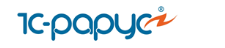 Стоимость поставок
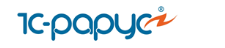 ВЦ “1С-Рарус”
тел. +7(495) 223-04-04
www.rarus.ru
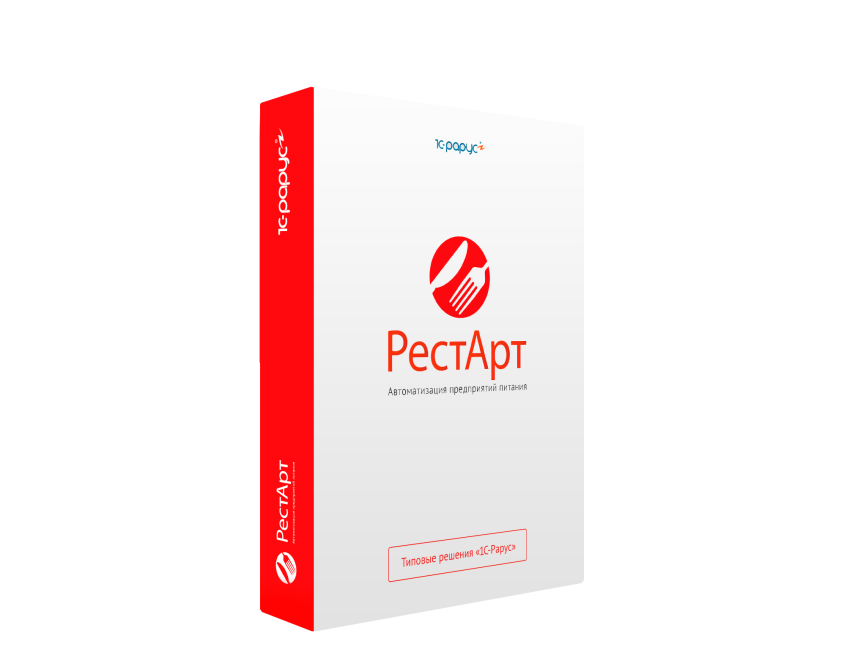 г. Москва, Дмитровское шоссе, 9Б
E-mail: food@rarus.ru
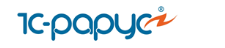